ARTESIA: Apixaban For The Prevention Of Stroke In Patients With Subclinical Atrial Fibrillation (SCAF)
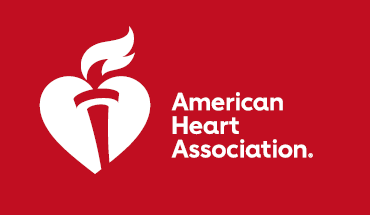 #AHA2
Presented by: Professor Jeff S. Healey, McMaster University, Canada. Scientific Sessions 2023.  © 2023, American Heart Association. 
All rights reserved. Results reflect the data available at the time of presentation.
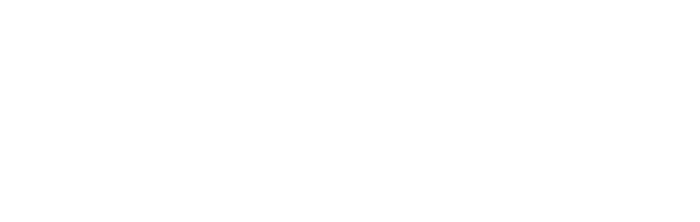 #AHA23